Mensajes e imágenes
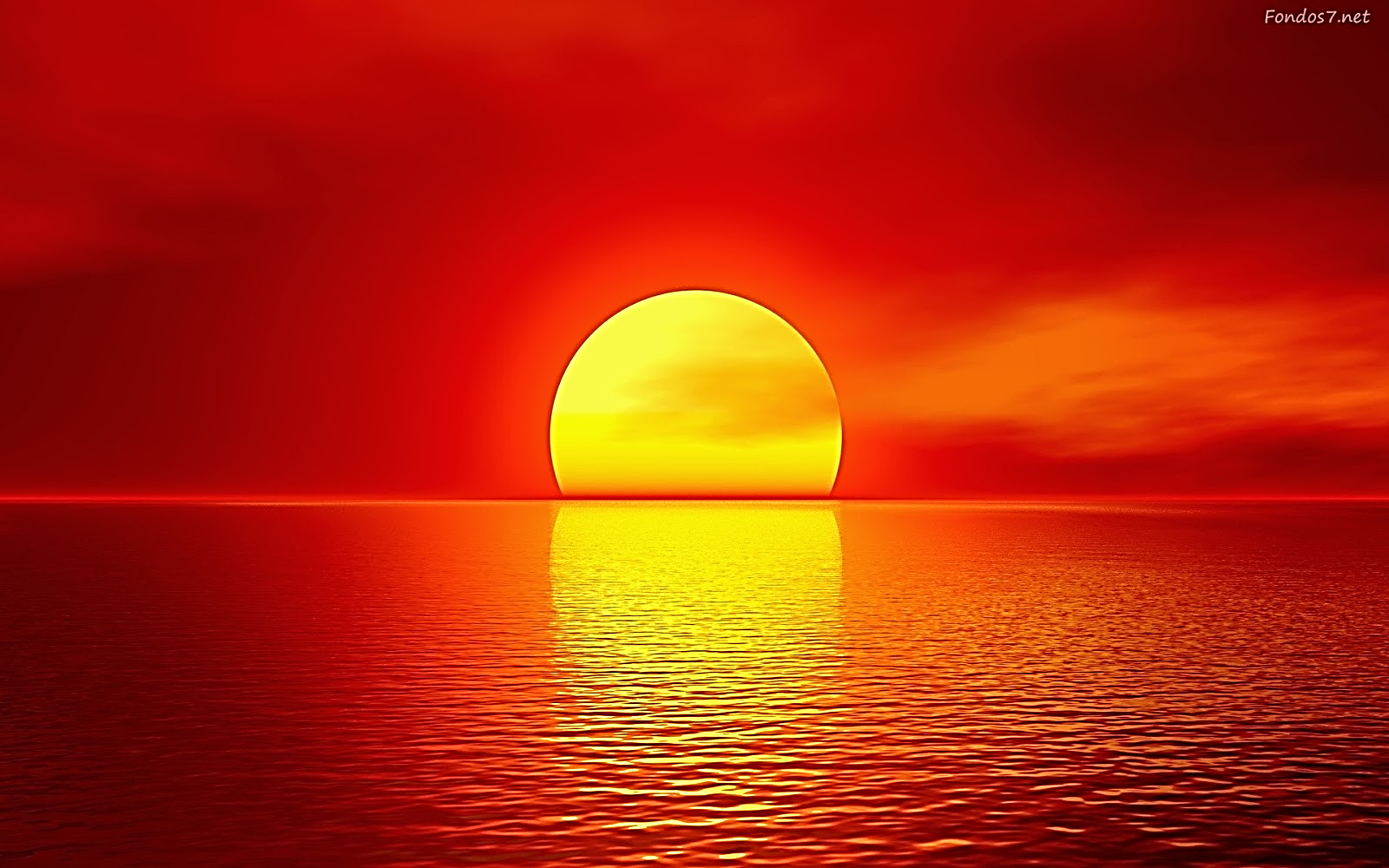 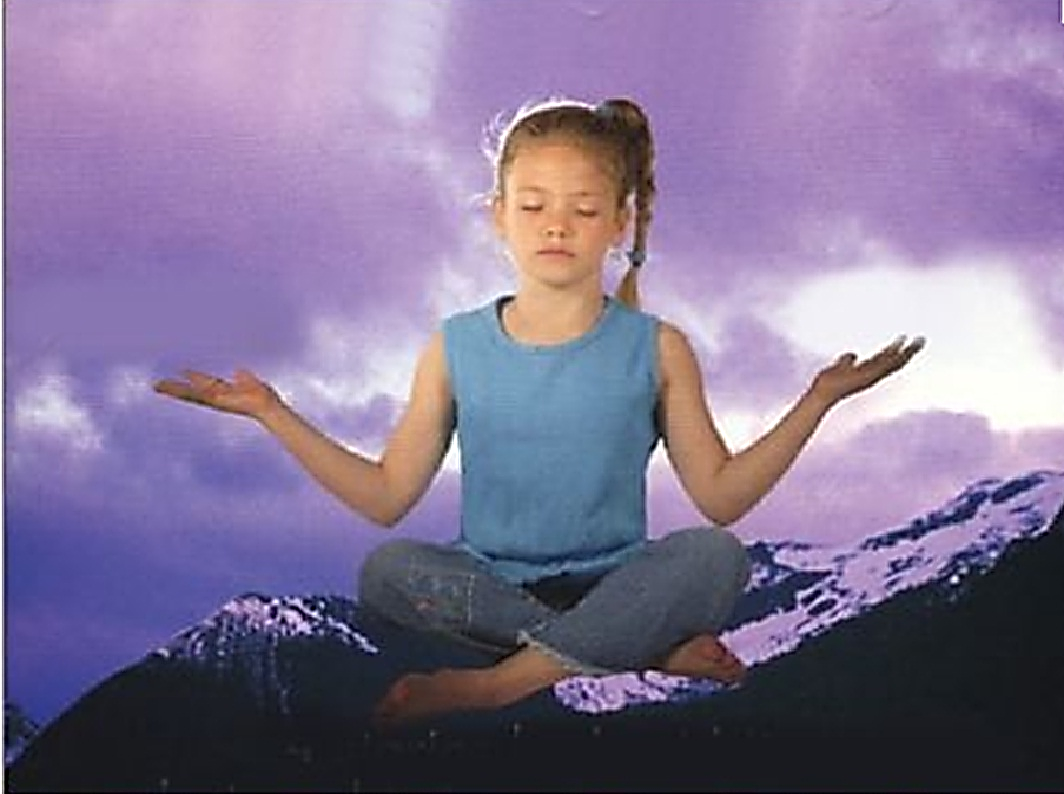 SI PERDONASTENDRÁSAMIGOS
Pide al Señor ser humano
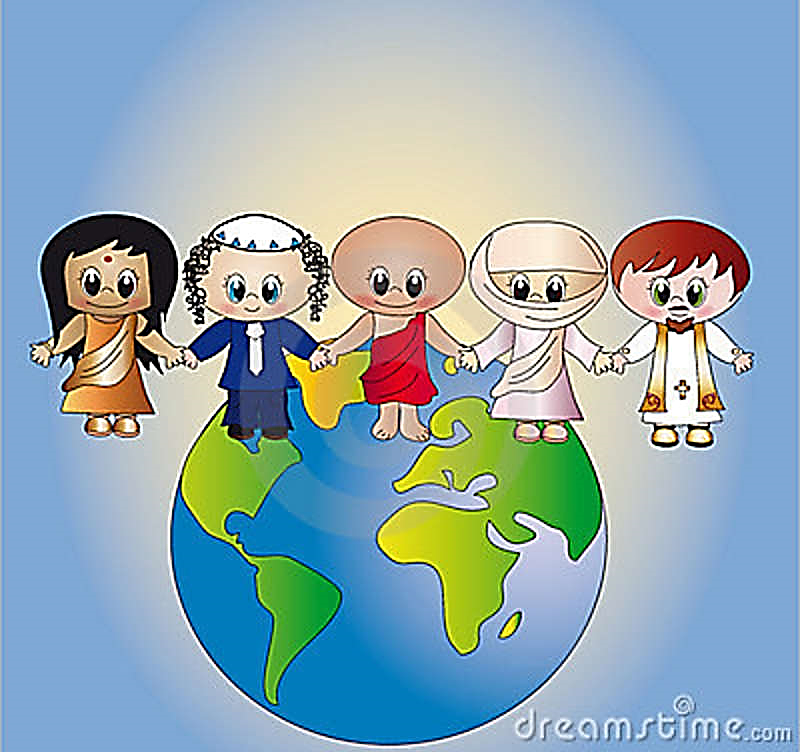 ABIERTOSLOSOJOSPARAVER LAV E R D A D
El tiempo es materia prima
QUE TUVIDANOSEAFUGAZ
MI
SUFRIMIENTO
ES MENOR
QUE EL DE
LOS DEMÁS
CUIDA con ESMERO el DINERO
LA VIDAPRECISADEPOCO
LOSPOBRESSONMÁSGENERSOSQUE TÚ
PONTALANTEA LAHUMANIDAD
ESFUERZOEN VERLOBUENODE LOSDEMÁS
V         E         R
NO 
SEAS
TAN
SUSCEPTIBLE
SIEMPREAGRADECIENDOLOSDONES
PIENSA, REZA, TE SOSEGARÁS
MUCHASVECESSOMOSNIÑOS,¿No teparece?
ACEPTA la VEJEZ, ¡PLENITUD de VIDA!
PIDE aDIOSTENERSERENIDAD
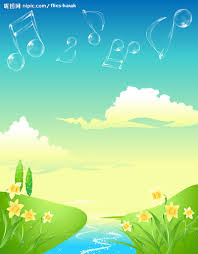 Melodía ha de ser tu VIDA
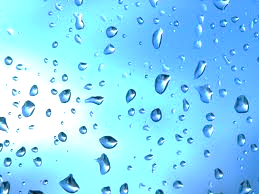 ¡ BELLA NATURALEZA !
SEAMOS CAMINO de ESPERANZA
El
pasado,
hazlo
reflexionar
Como roca debe ser tu  F E
LA VIDA ME HACE SENTIR LA ALEGRÍA
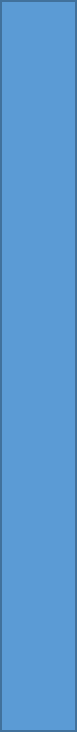 *
*
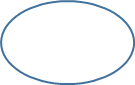 *
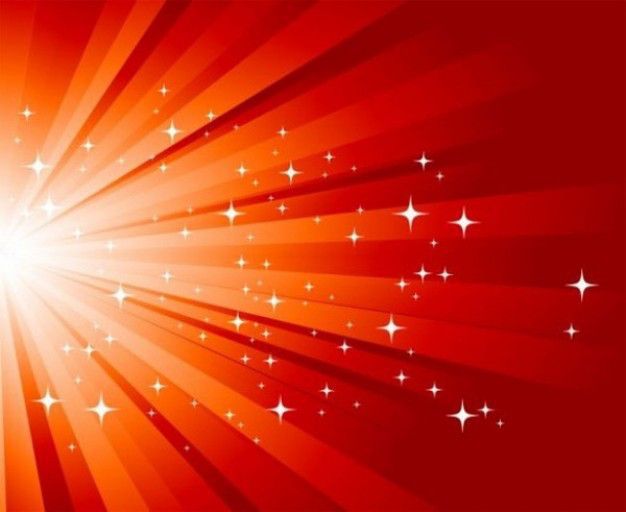 SIEMPRECAMINANDOHACIA ELBIEN
PROYECTA LA VIDA A  D I O S
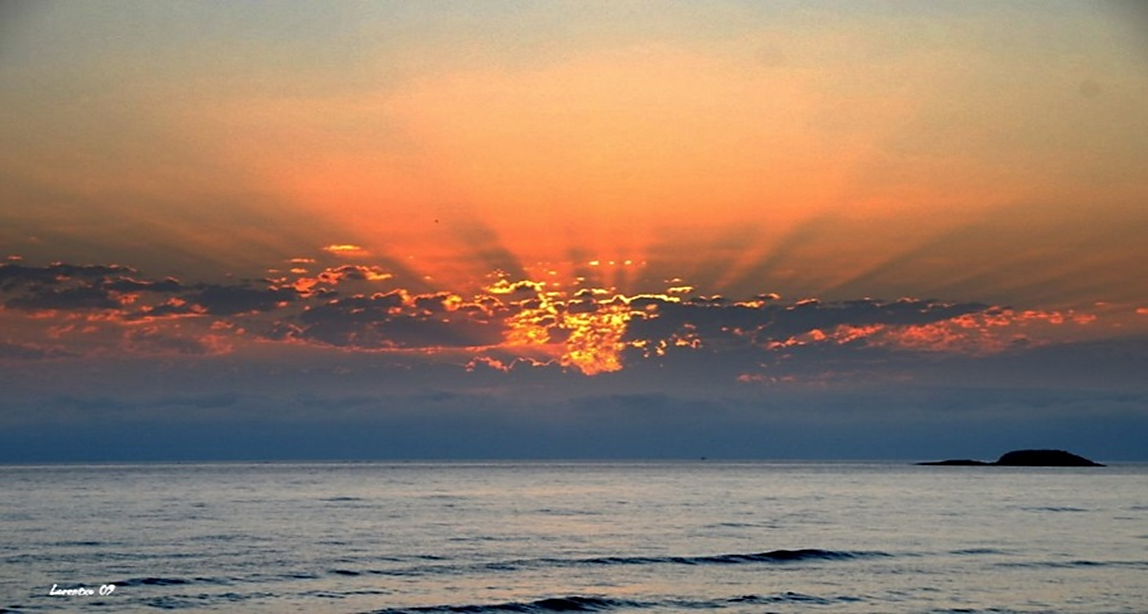 ¡ Sorpréndeme oh Señor !
ANTICIPA el CIELO CON la VIRTUD
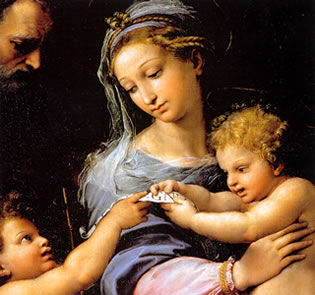 ¿APÁTICO?,
¡NUNCA!,

que no
lo sufran
los demás
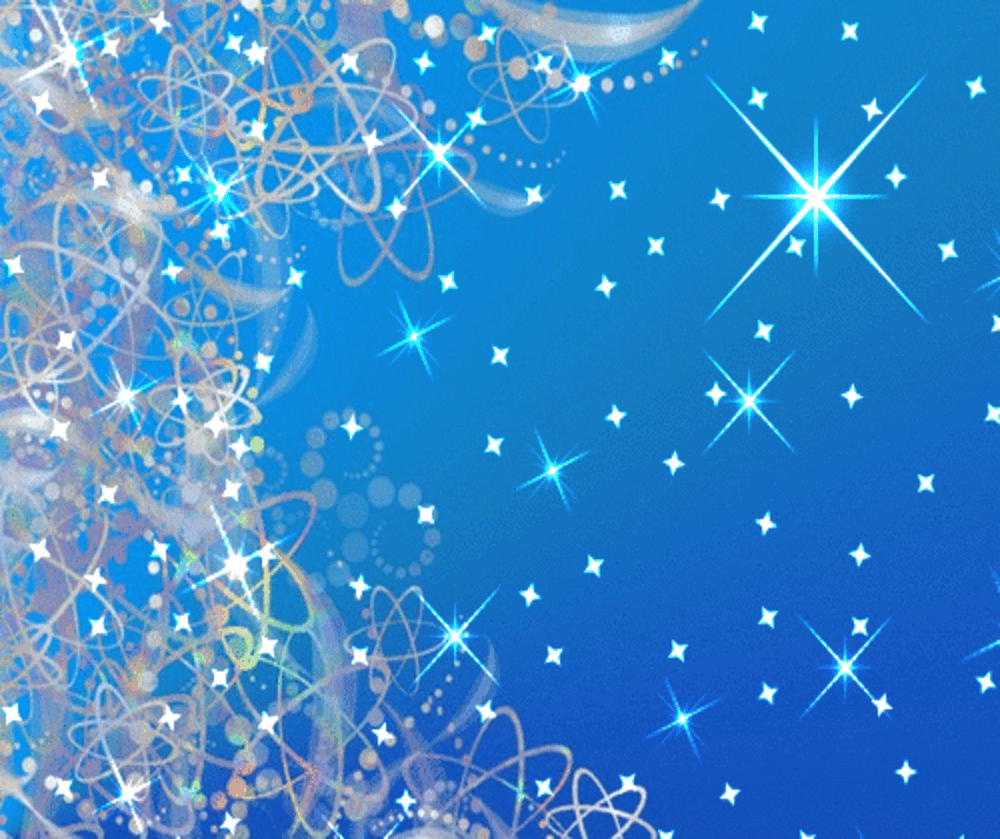 EL SEÑORSIEMPREESPERA
José Soler Mataix